আজকের ক্লাশে সবাইকে স্বাগত
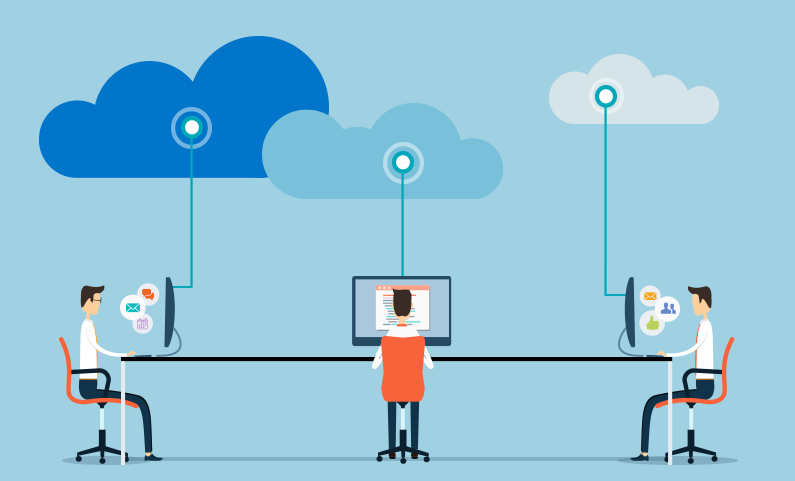 পরিচিতি
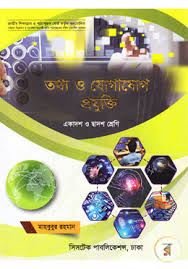 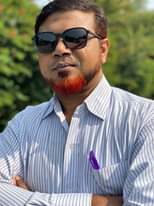 মোঃ আব্দুর রাজ্জাক খোকন                       প্রভাষক
লালপুর মডেল কলেজ       তানোর, রাজশাহী।মোবাইল নং-০১৭১২০০৭১৮৯
শ্রেণি: একাদশ 
         বিষয়: তথ্য ও যোগাযোগ প্রযুক্তি
        অধ্যায়: দ্বিতীয়
          পাঠ: ক্লাউড কম্পিউটিং
        সময়: ৫০ মিনিট
নিচের ছবিতে কি কি দেখছঃ
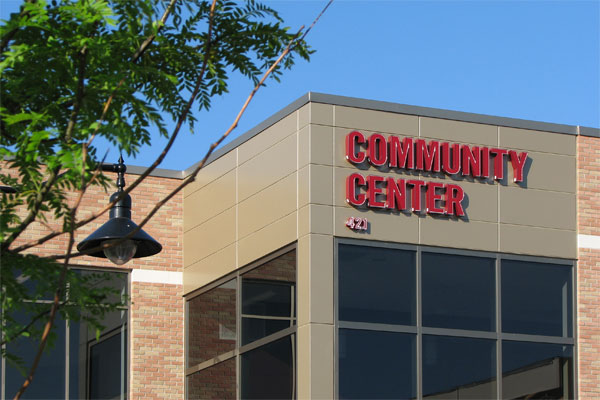 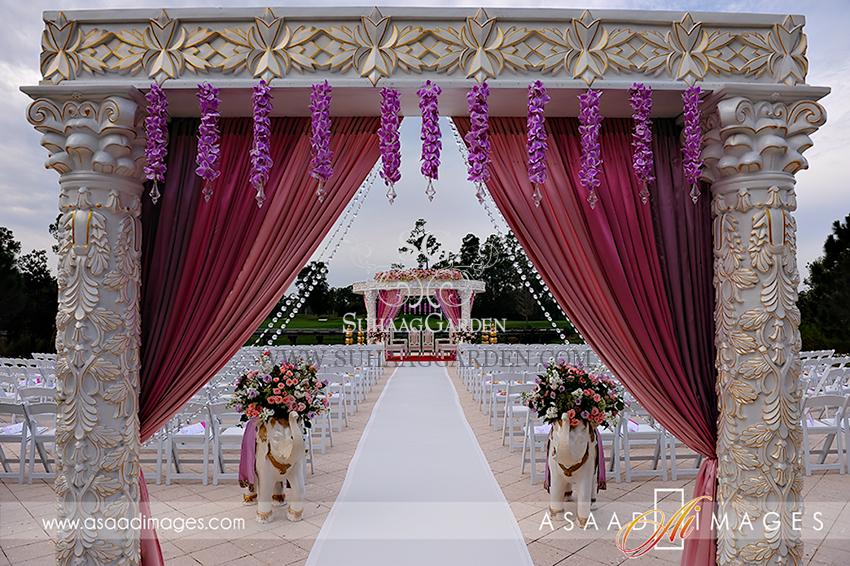 কমিউনিটি সেন্টার
আজকের পাঠের বিষয়
ক্লাউড কম্পিউটিং
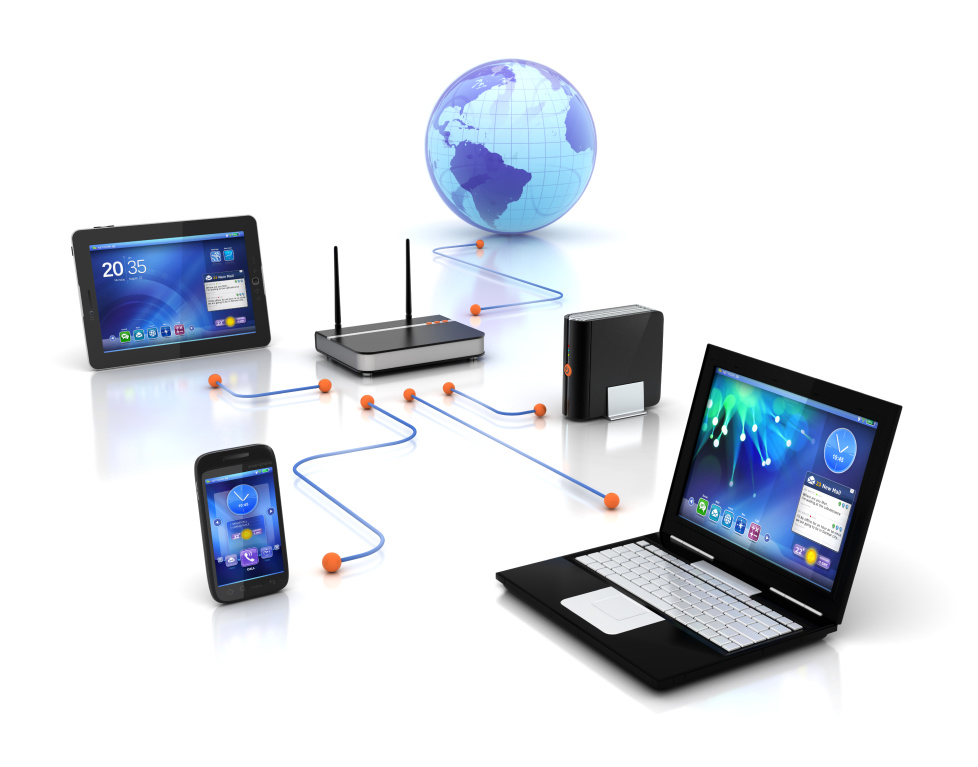 শিখনফল
এই পাঠ শেষে শিক্ষার্থীরা...
1. ক্লাউড কম্পিউটিং কী তা বলতে পারবে;
2. ক্লাউড কম্পিউটিং এর বৈশিষ্ট্য  লিখতে পারবে; 
3. ক্লাউড কম্পিউটিং এর প্রকারভেদ ব্যাখ্য করতে পারবে।
ক্লাউড কম্পিউটিং
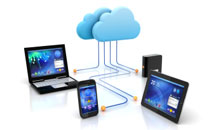 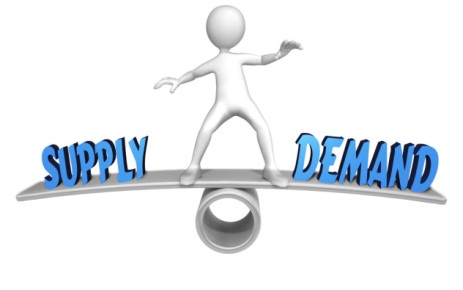 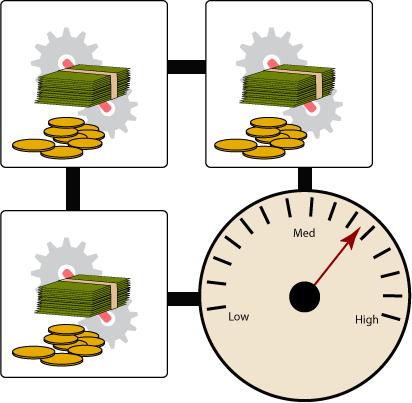 ক্রেতারসুবিধামত চাহিবামাত্র
পার্সোনাল ডেটা সার্ভিস
ব্যবহার অনুযায়ী ভাড়া দেওয়া
ক্লাউড কম্পিউটিং
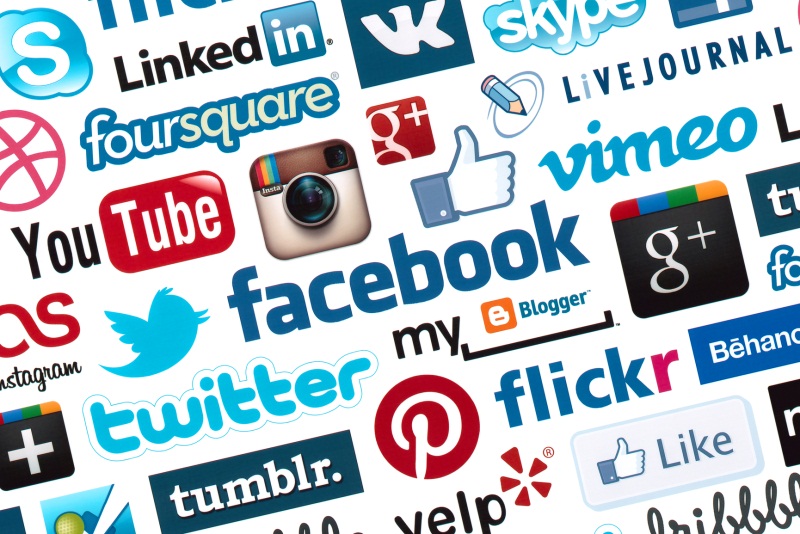 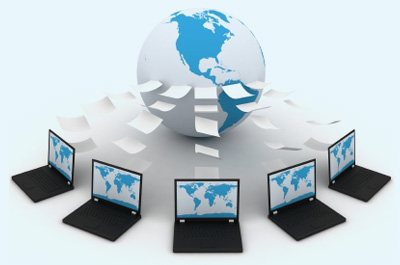 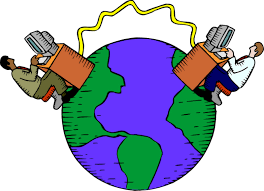 ওয়েবে যুক্ত
সামাজিক যোগাযোগ সার্ভিস
গ্লোবাল সুবিধা
একক কাজ
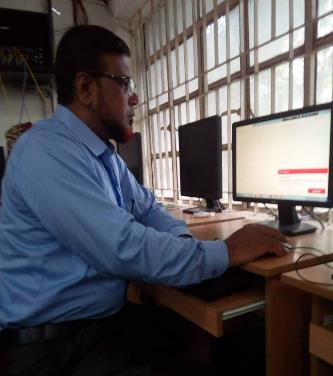 ক্লাউড কম্পিউটিং কী লেখ ।
ক্লাউড কম্পিউটিং এর বৈশিষ্ট্য
রিসোর্স স্কেলেবিলিটি
অন ডিমান্ড
  পে-অ্যাজ-ইউ-গো
ক্লাউড কম্পিউটিং এর বৈশিষ্ট্য
রিসোর্স স্কেলেবিলিটি
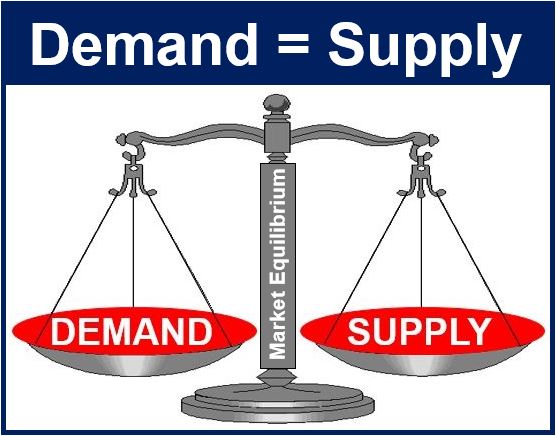 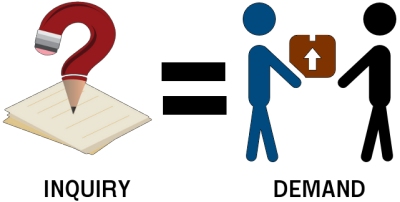 ছোট বা বড় যাই হোক ক্রেতার সব ধরণের চাহিদাই মেটানো হবে,ক্রেতা যত চাইবে সেবা দাতা ততোই অধিক পরিমানে সেবা দিতে পারবে।
ক্লাউড কম্পিউটিং এর বৈশিষ্ট্য
অন-ডিমান্ড
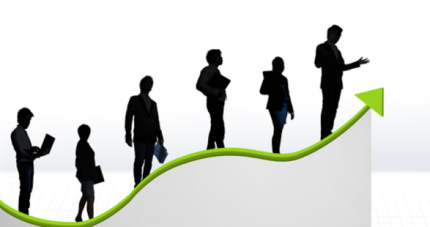 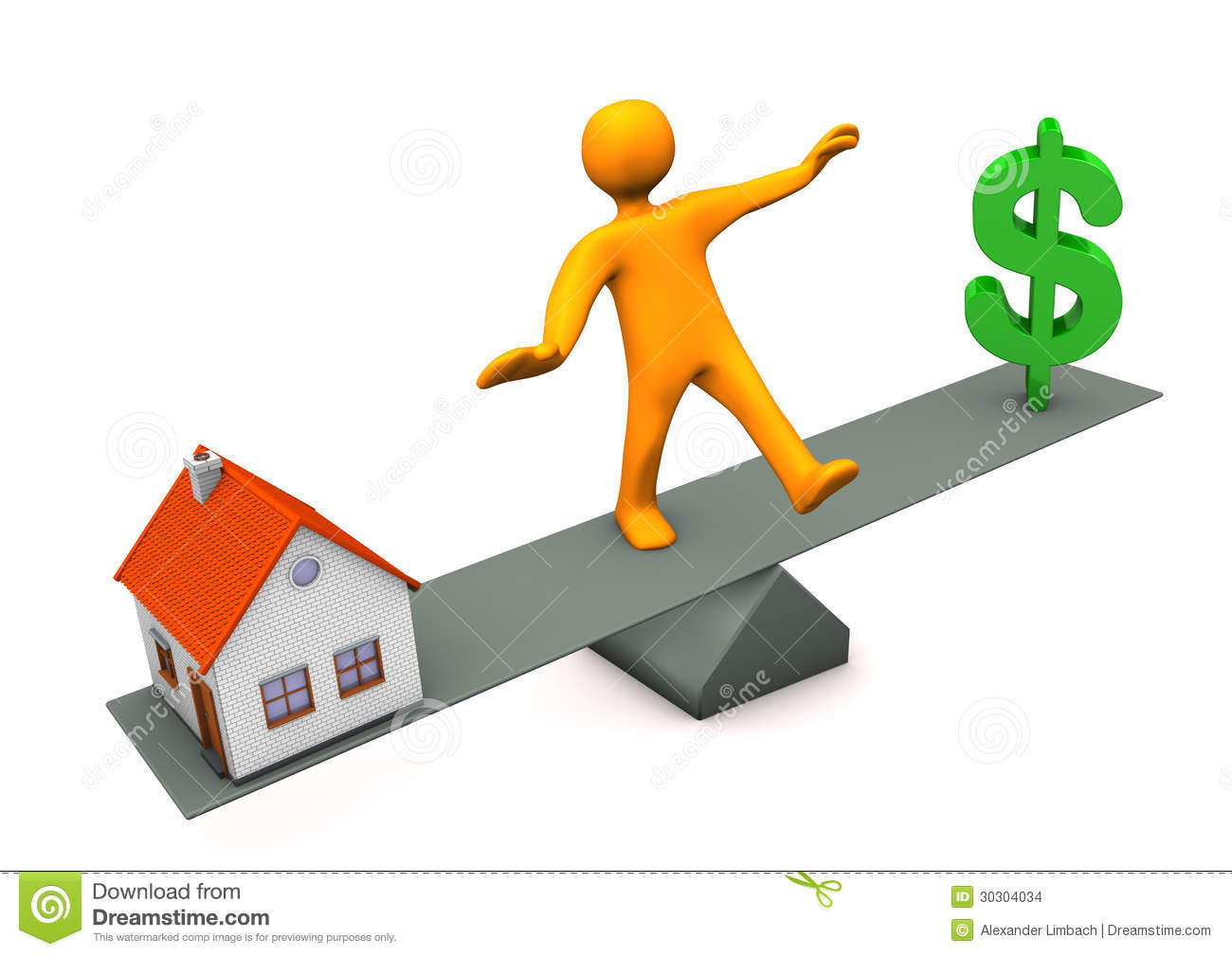 ক্রেতা যখন চাইবে,তখনই সেবা দিতে পারবে।ক্রেতা তার ইচ্ছা অনুযায়ী যখন খুশি তার চাহিদা বাড়াতে বা কমাতে পারবে।
ক্লাউড কম্পিউটিং এর বৈশিষ্ট্য
পে-অ্যাজ-ইউ-গো:
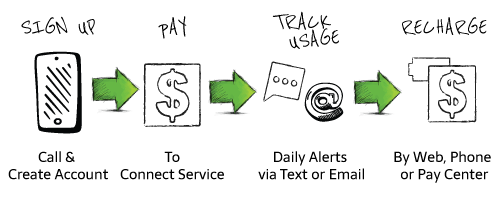 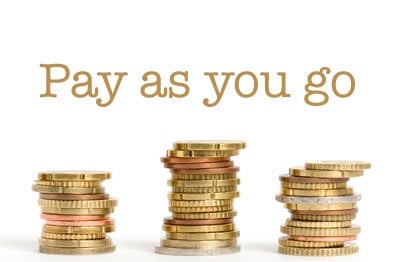 এটি একটি পেমেন্ট মডেল।ক্রেতাকে আগে থেকে কোনো সার্ভিস রিজার্ভ করতে হবে না। ক্রেতা যা ব্যবহার করবে কেবলমাত্র তার জন্যই পেমেন্ট দিতে হবে।
জোড়ায় কাজ
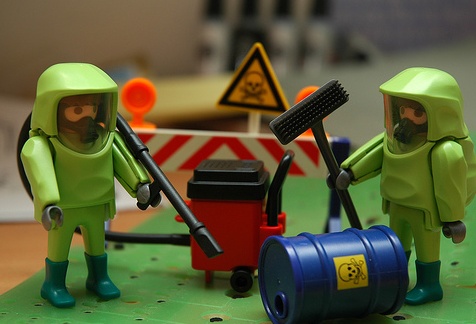 ক্লাউড কম্পিউটিং এর বৈশিষ্ট্য  লেখ ।
ক্লাউড কম্পিউটিং এর প্রকারভেদ
পাবলিক ক্লাউড (Public Cloud)
কমিউনিটি ক্লাউড (Community Cloud)
  প্রাইভেট ক্লাউড(Private Cloud)
  হাইব্রিড ক্লাউড(Hybrid Cloud)
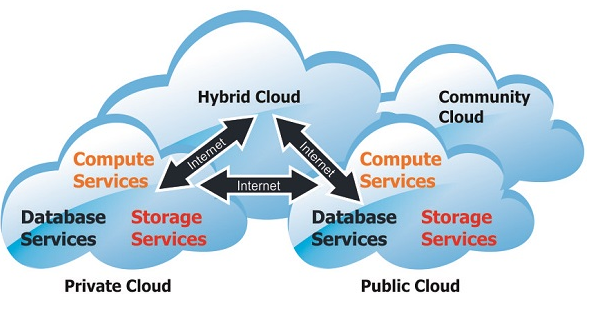 ক্লাউড কম্পিউটিং এর প্রকারভেদ
পাবলিক ক্লাউড
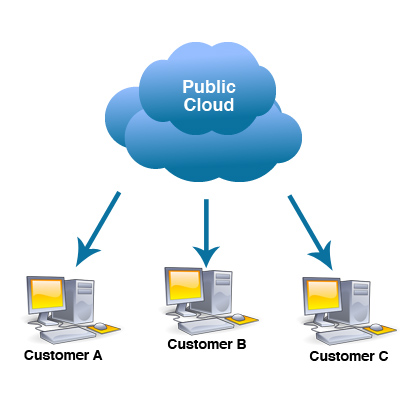 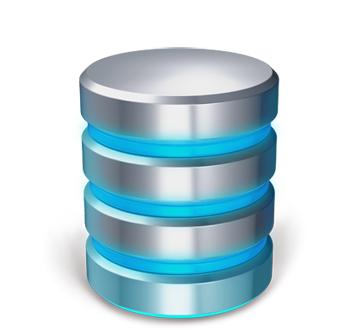 এই সেবা সাধারণত বিনা মুল্যে সরবরাহ করা হয়। পাবলিক অ্যাপলিকেশন,স্টোরেজ ও অন্যান্য রিসোর্সসমুহ সকলের জন্য উন্মুক্ত থাকে। 
        যেমন: গুগল, অ্যামাজন
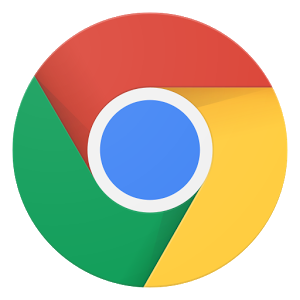 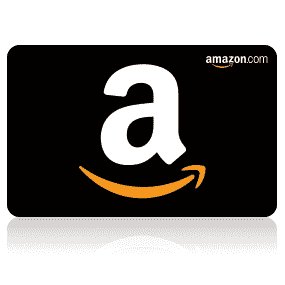 ক্লাউড কম্পিউটিং এর প্রকারভেদ
প্রাইভেট ক্লাউড
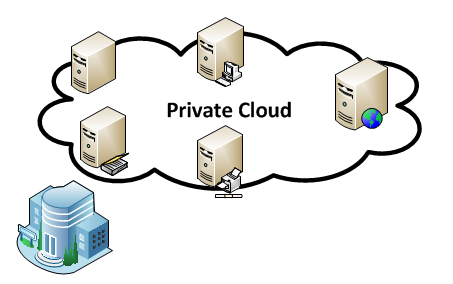 যখন একটিমাত্র প্রতিষ্ঠানের জন্য ক্লাউড  সিস্টেম ডেভেলপ করে তখন তাকে বলা হয়-প্রাইভেট ক্লাউড কম্পিউটিং। এটি সাধারনত অভ্যন্তরীণভাবে নিয়ন্ত্রণ ও পরিচালনা করা হয়।এখানে প্রবেশের জন্য সিকিউরিটি কোড এর প্রয়োজন হয়।
ক্লাউড কম্পিউটিং এর প্রকারভেদ
কমিউনিটি ক্লাউড
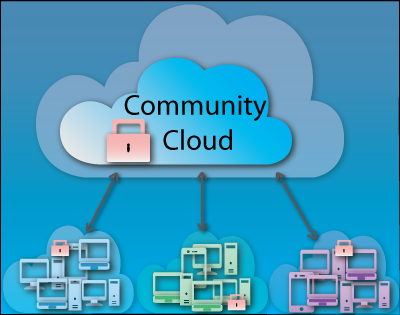 সাধারণত কোনো বিশেষ শ্রেণীর জন্য যে কম্পিউটিং  নেটওয়ার্ক ব্যবস্থা করা হয় সেটি হবে কমিউনিটি ক্লাউড কম্পিউটিং। সাধারণত নিরাপত্তা ও আইনগত অধিকার প্রদানের ক্ষেত্রে এই ধরণের কম্পিউটিং করা হয় যা অভ্যন্তরীণভাবে নিয়ন্ত্রণ করা হয়।
ক্লাউড কম্পিউটিং এর প্রকারভেদ
হাইব্রিড ক্লাউড
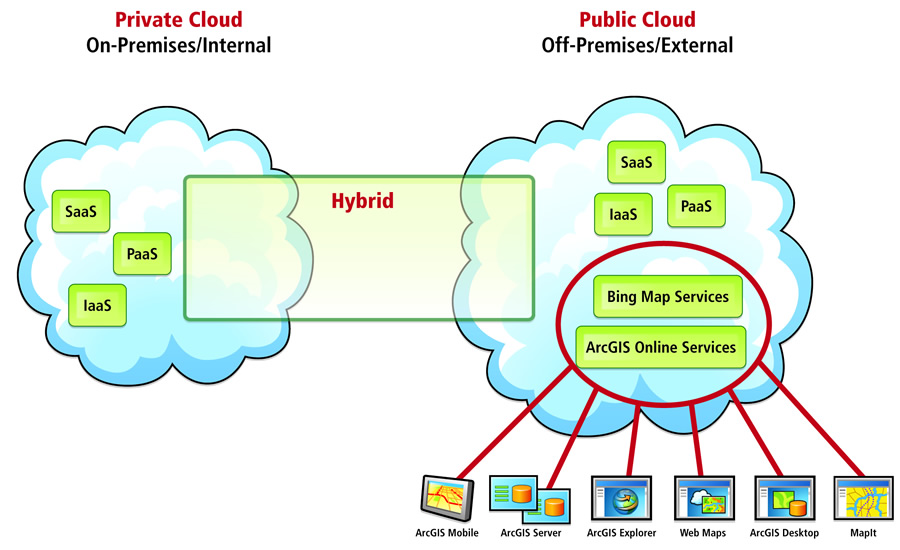 দুই বা ততোধিক ক্লাউডের সমন্বয়ে গঠিত ক্লাউডকে হাইব্রিড ক্লাউড বলে। এর ফলে অধিক পরিমান রিসোর্স শেয়ার করা যায়।
দলগত কাজ
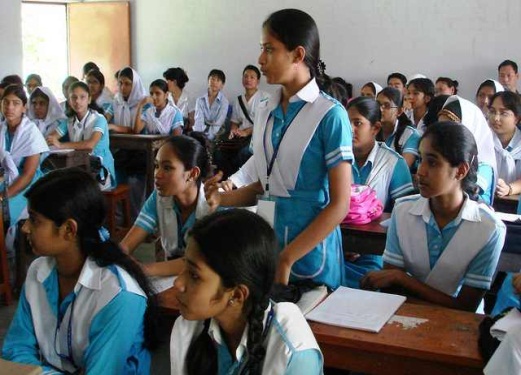 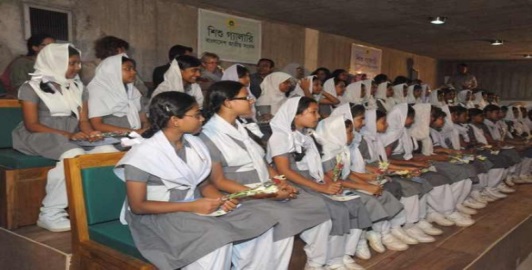 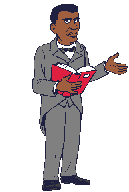 ক্লাউড কম্পিউটিং এর প্রকারভেদ আলোচনা কর ।
মূল্যায়ন
ক্লাউড কম্পিউটিং কী ? 
  ক্লাউড কম্পিউটিং এর সূফল কোনটি ?
ক. সাশ্রয়ী ও সহজলভ্য    খ. ইন্টারনেট সংযোগ লাগে না
গ. এপ্লিকেশনের উপর নিয়ন্ত্রণ্রাখ যায় 
ঘ. তথ্যের গোপনীয়তা বজায় থাকে 
৩. স্বয়ংক্রিয় ভাবে আপডেটেড সফটওয়্যার সেবার ক্ষেত্রে কোনটি সর্বোত্তম ?
ক. ব্যবহ্রত সফটওয়্যারের স্বয়ংক্রিয় আপডেট অন রাখা
খ. নেটওয়ার্কের আওতায় সফটওয়্যার সেবা গ্রহন 
গ. ক্লাউডভিত্তিক সফটওয়্যার ব্যবহার
ঘ. পাইরেটেড সফটওয়্যার এড়িয়ে চলা
সমাধান- ক
সমাধান- গ
বাড়ির কাজ
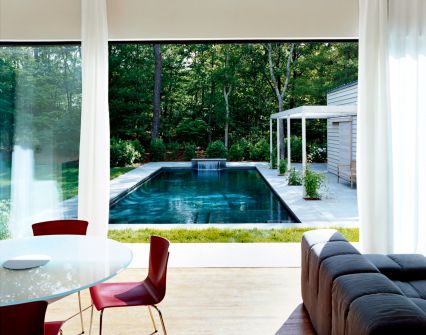 ক্লাউড কম্পিউটিং এর সূবিধা গুলো লিখে আনবে।
ধন্যবাদ
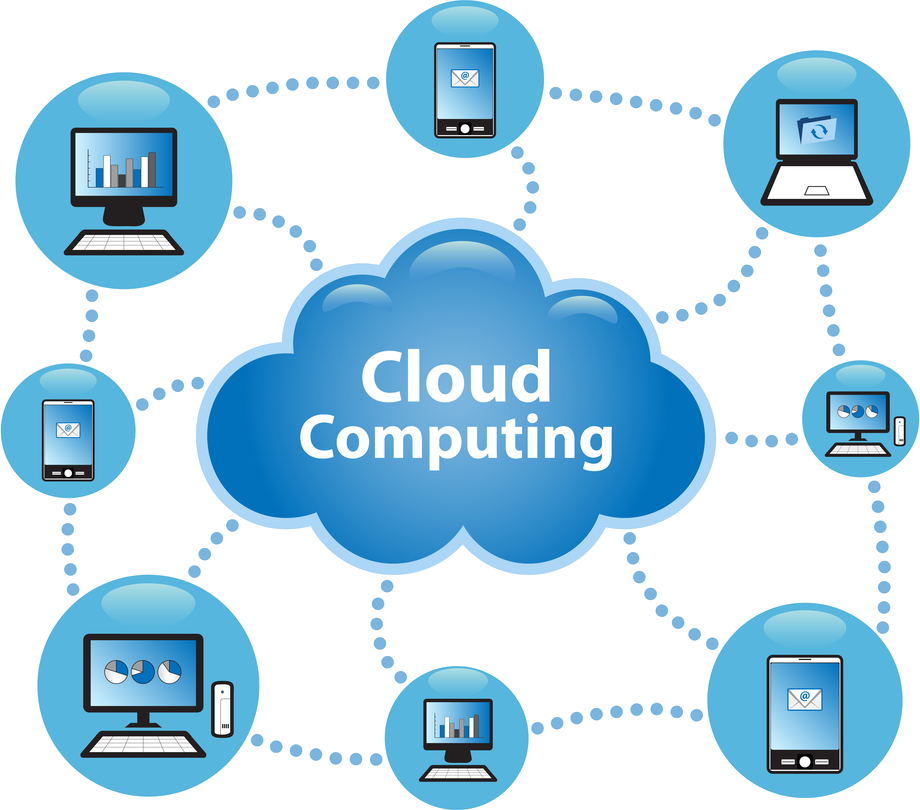